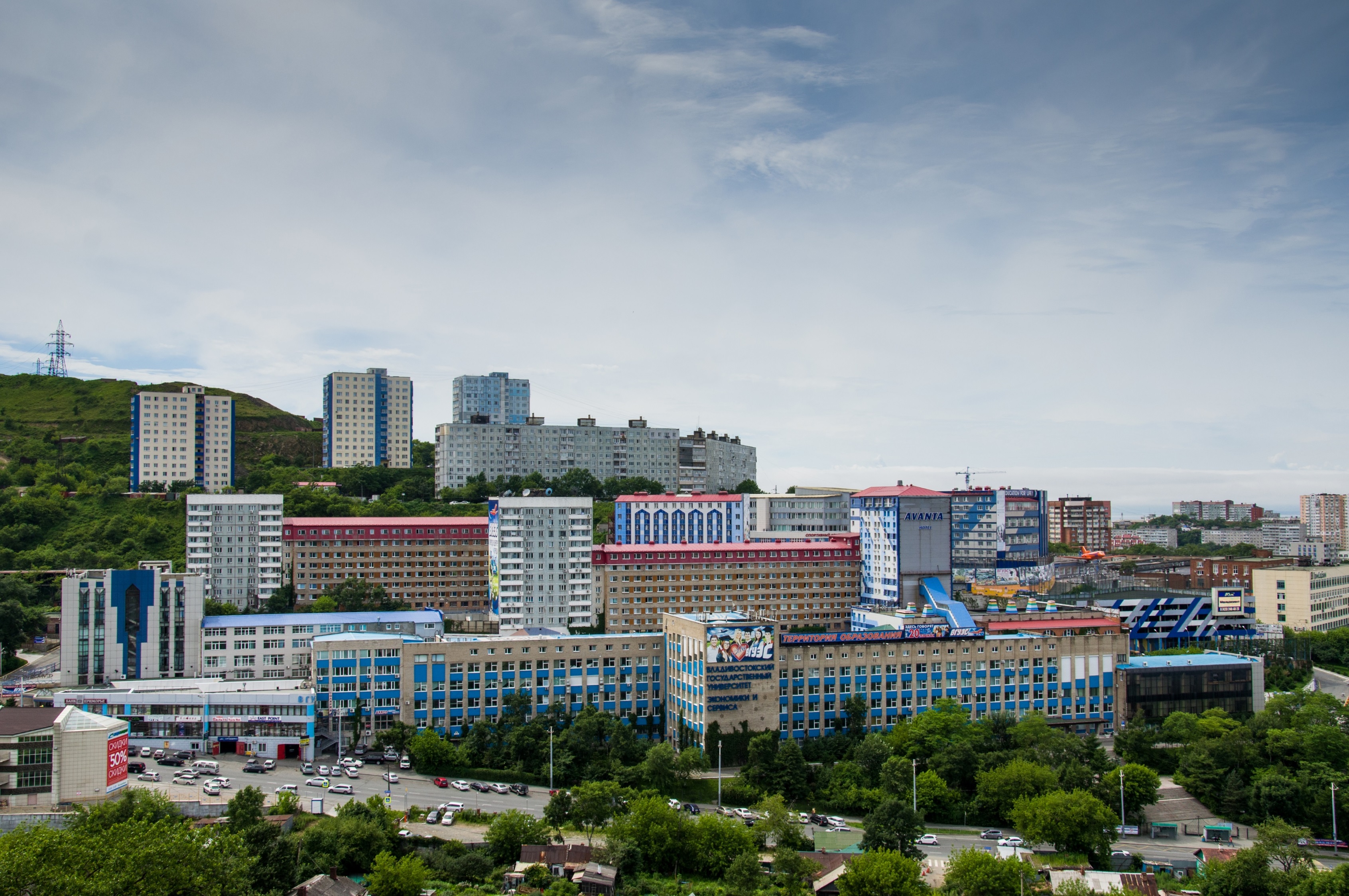 Жить в России,
учиться во ВГУЭС
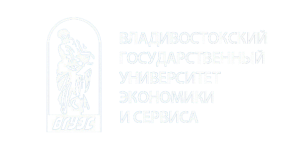 WWW.VVSU.RU
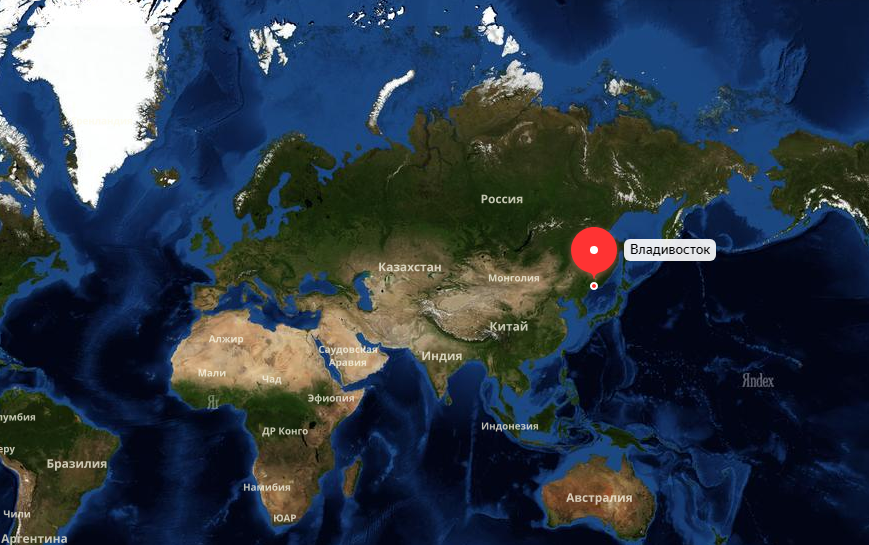 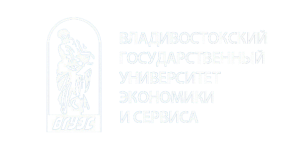 Наш город на карте
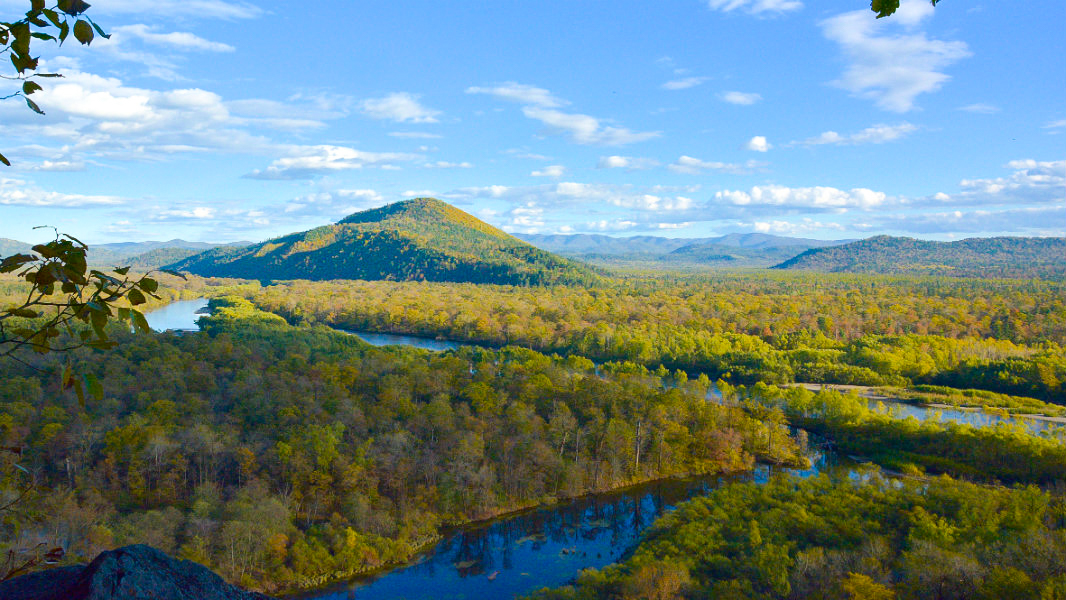 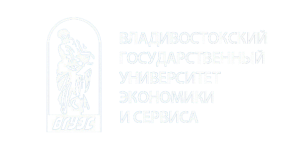 Уникальная природа Дальнего Востока
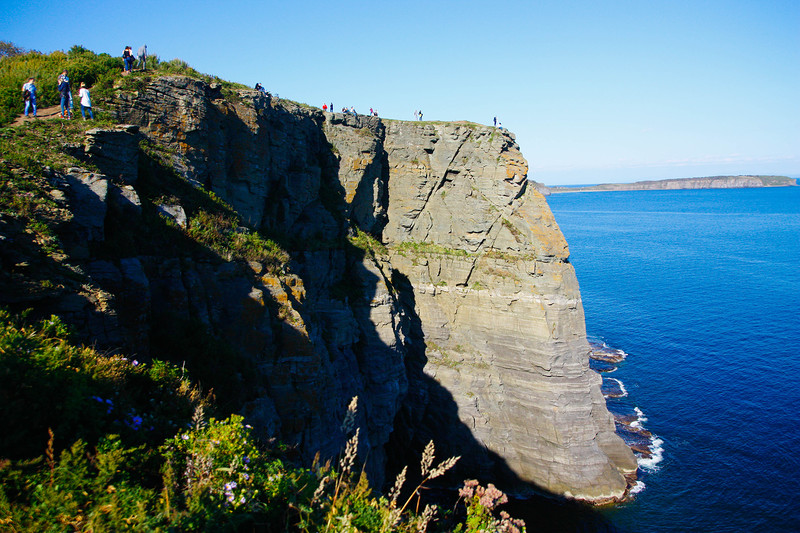 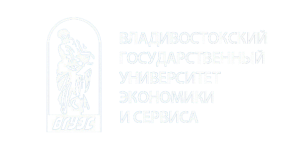 Уникальная природа Дальнего Востока
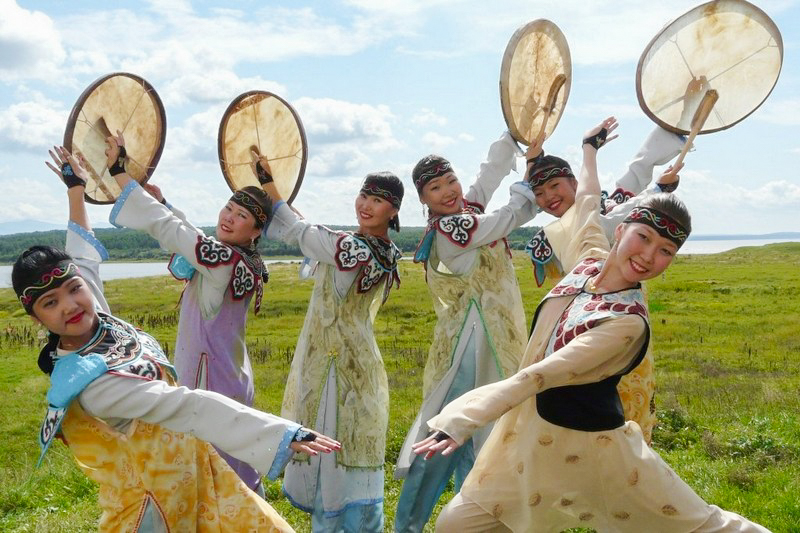 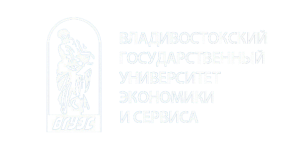 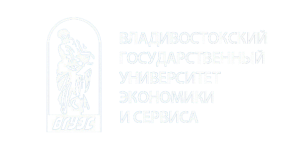 Коренные народности Приморского края:
удэгейцы, нанайцы, тазы
[Speaker Notes: Население — 1 913 037 человек (2018 г.)
Коренные малочисленные народы: удэгейцы — 793 (0,04 %), нанайцы — 383 (0,01 %), тазы — 253 (0,01 %)]
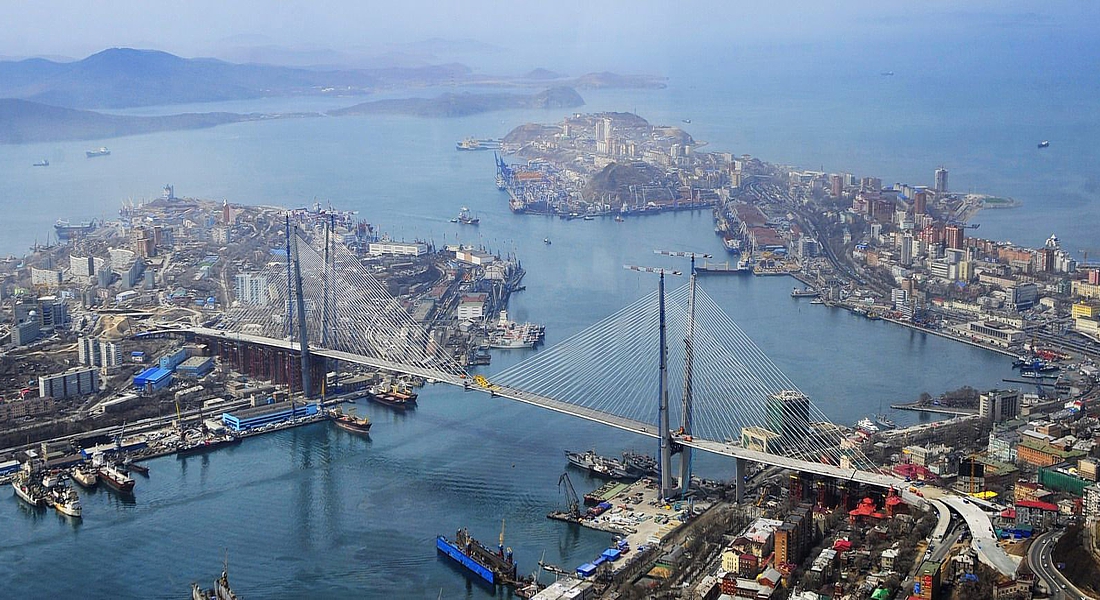 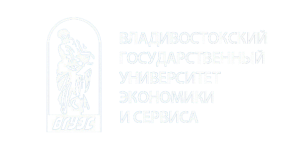 Владивосток – столица Дальнего Востока России
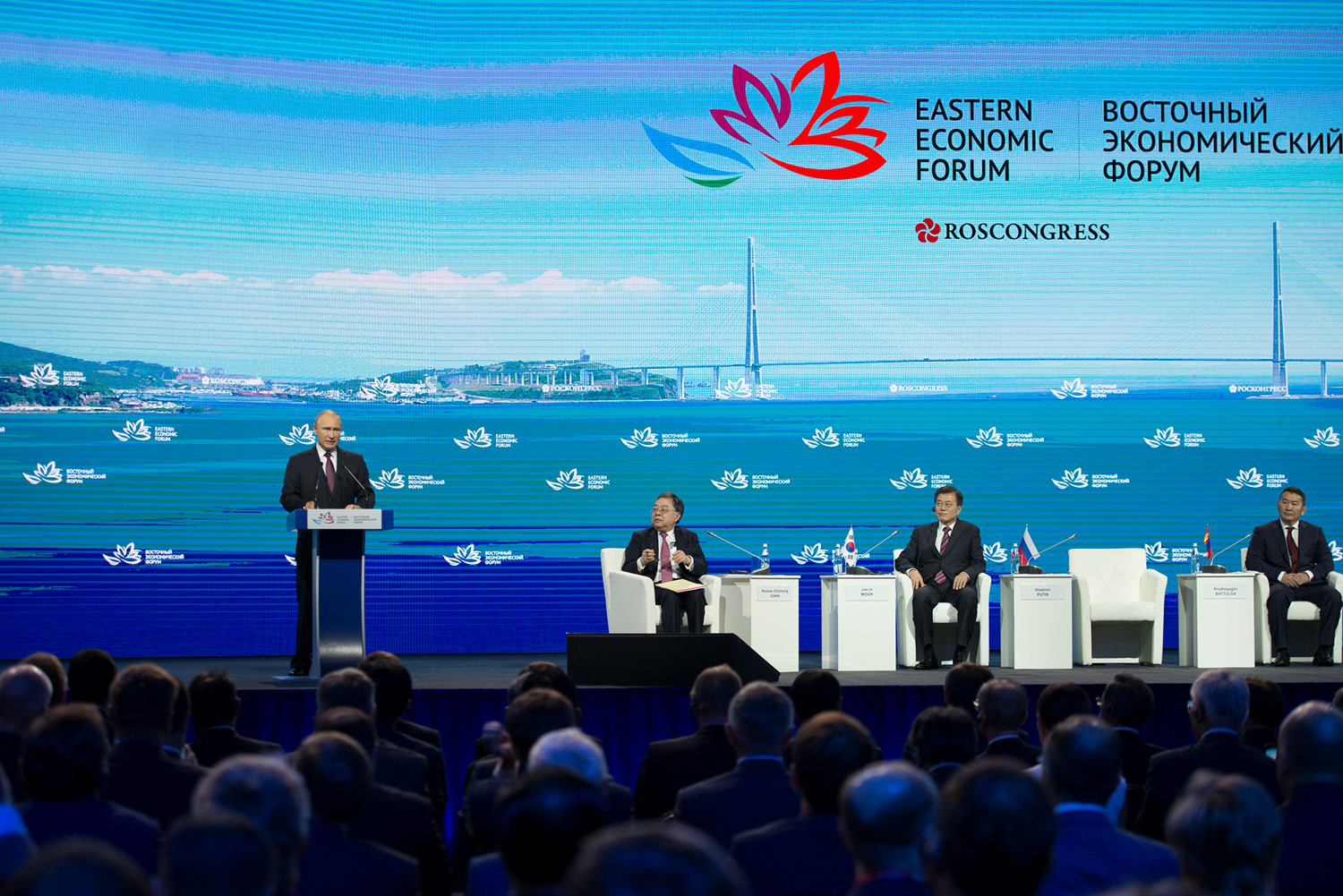 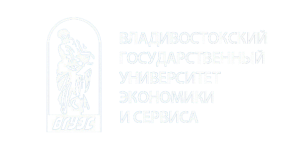 Владивосток – один из ключевых центров
Азиатско-Тихоокеанского региона
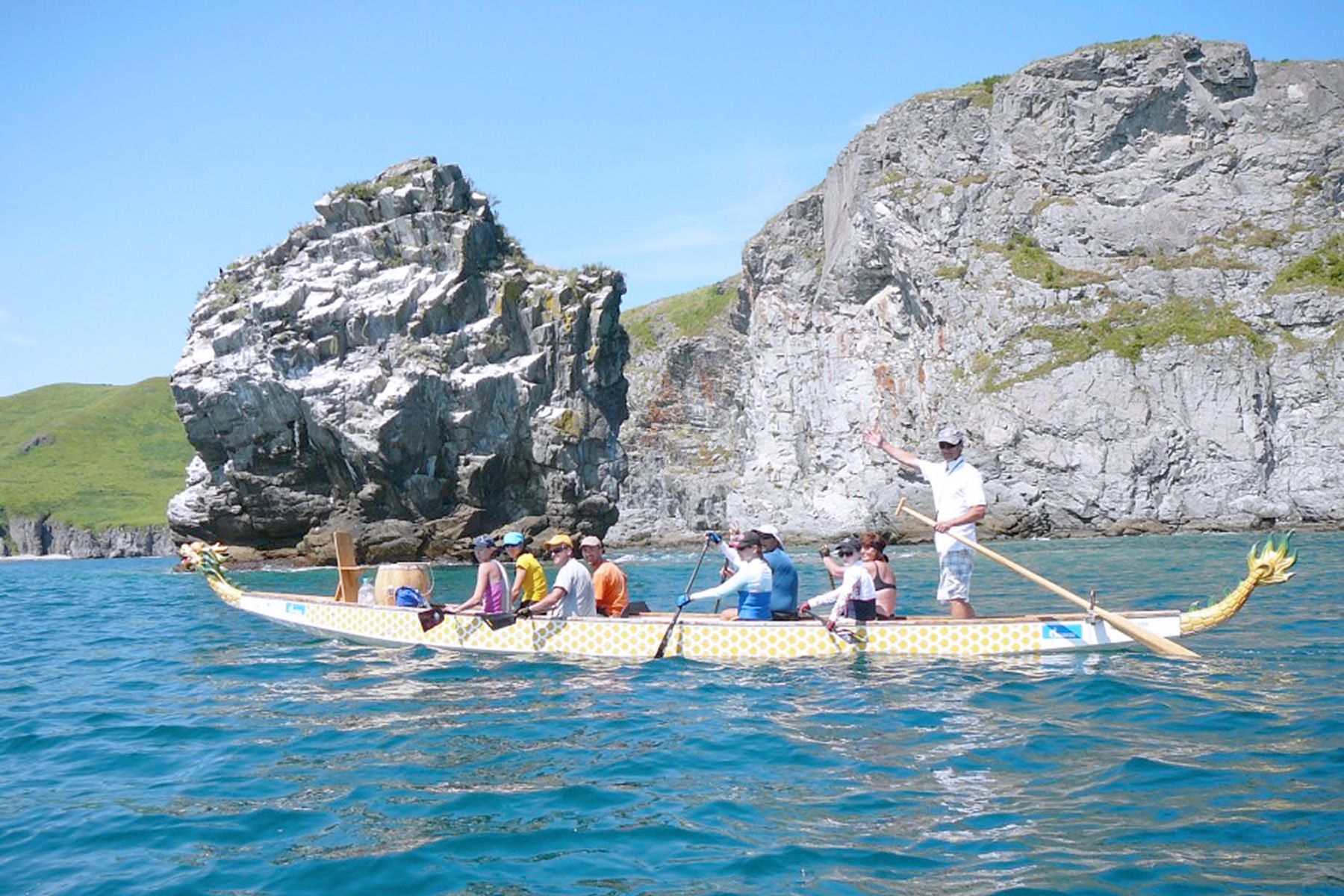 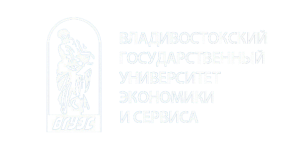 Владивосток – туристический центр
Дальнего Востока
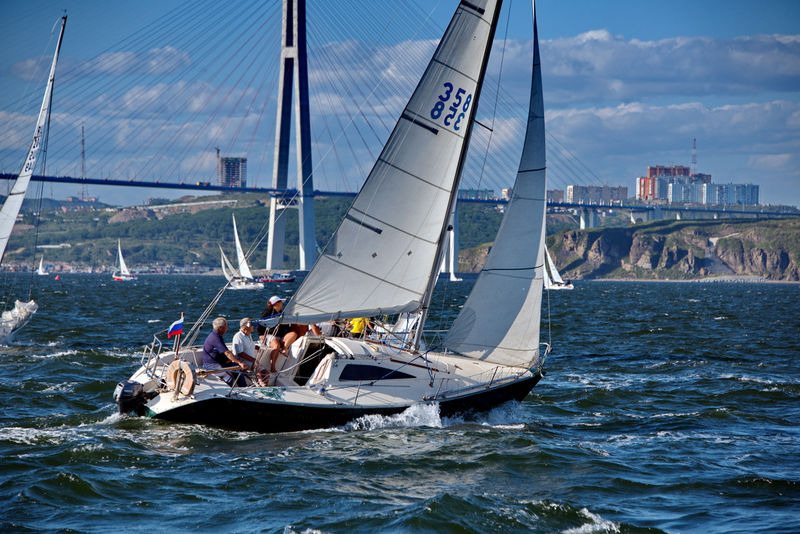 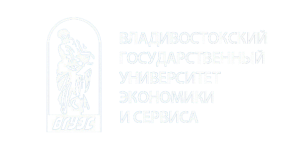 Владивосток – туристический центр
Дальнего Востока
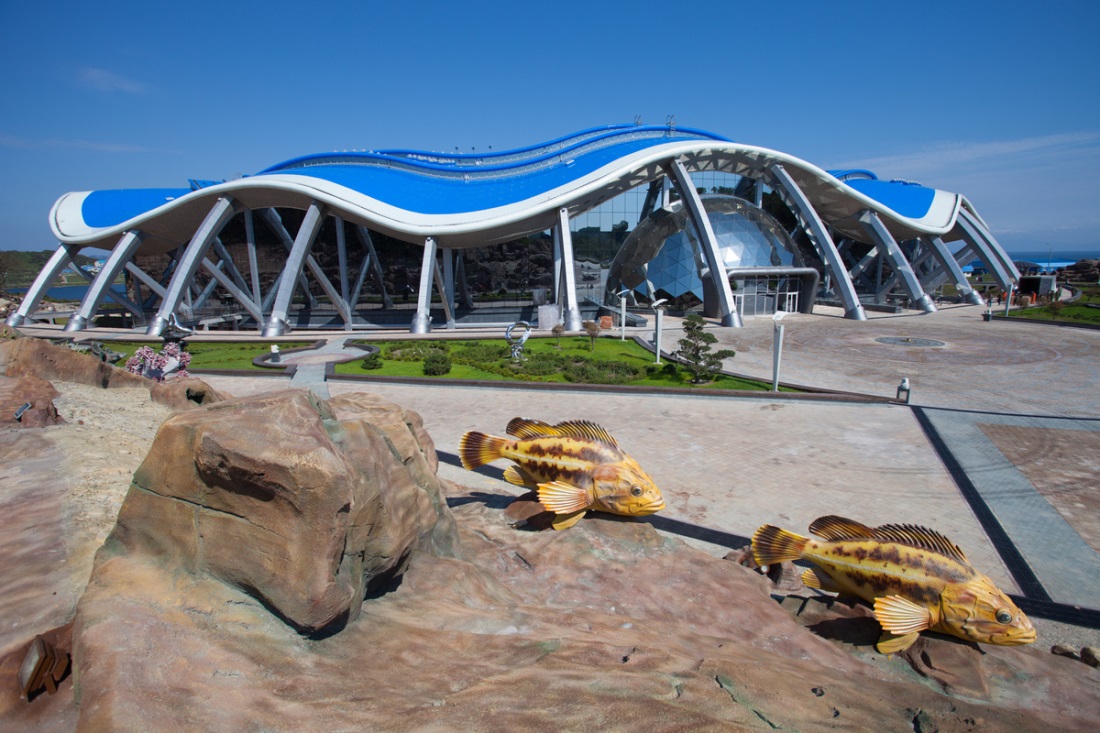 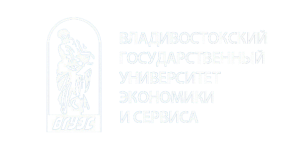 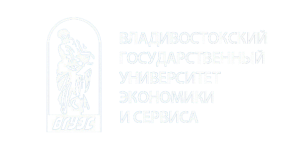 Владивосток – культурный центр Дальнего Востока
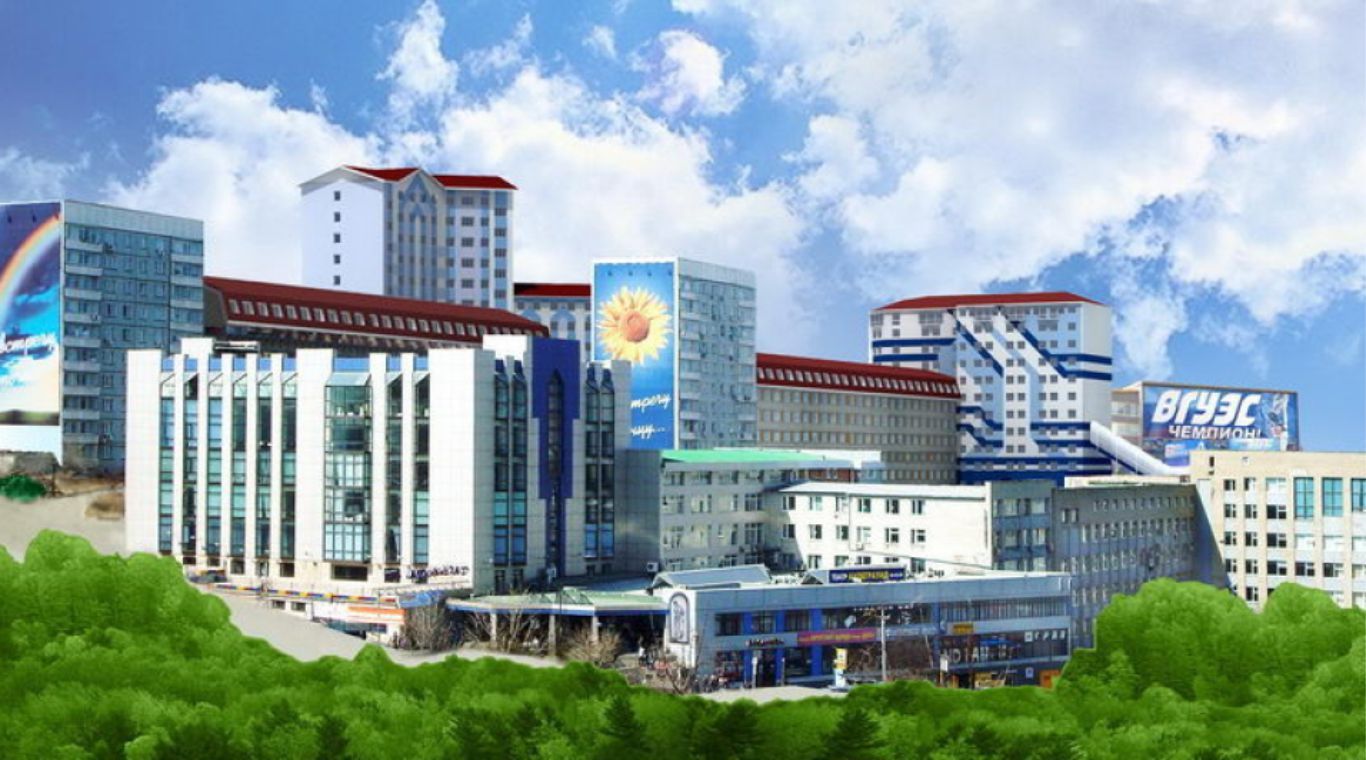 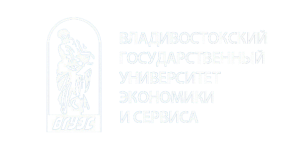 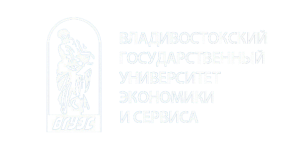 ВГУЭС – город в центре города
В цифрах
Более 14 000
Студентов обучаются на 
программах ВО и СПО
Более 50 000
Специалистов подготовлено 
за годы существования вуза
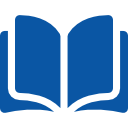 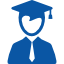 1967
2018
20 УГНС
Дата основания
 ВУЗа
Входит в 100 лучших российских ВУЗов
Более 60
21
Программа магистратуры
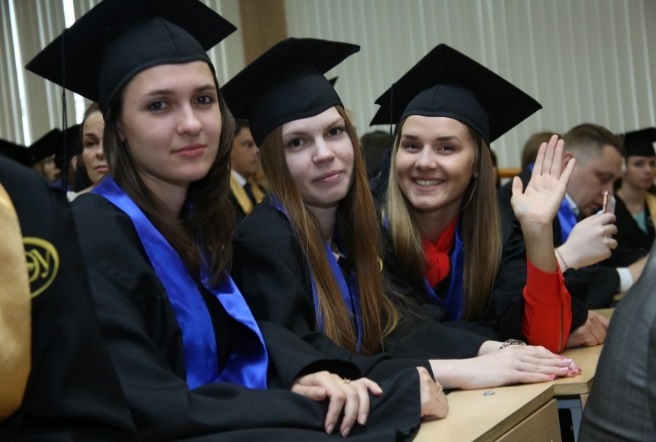 488 чел. профессорско-преподавательский состав и педагогические работники
8 институтов
20 кафедр
3 филиала
3 колледжа
1 школа
Образовательных программ ДПО
31%
электронный
69% 
    печатный
11
Программ аспирантуры
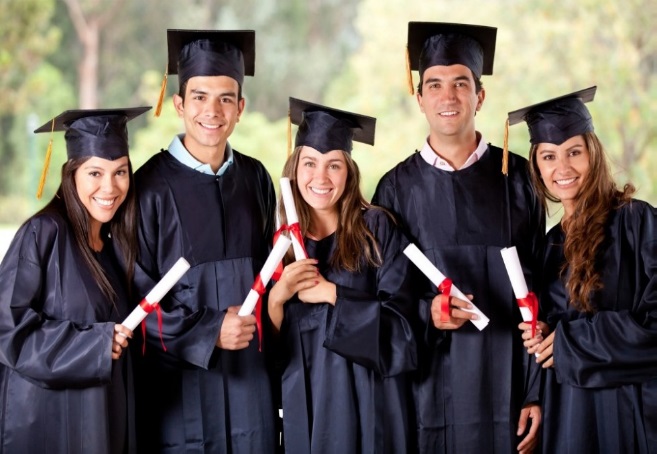 Библиотечный
фонд
24 000 м²
30 000 м²
125 000 м²
44
Программы СПО
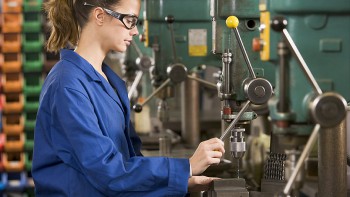 Площадь спортивных объектов
Площадь учебно-лабораторной базы
Площадь
общежитий
62
Программы бакалавриата
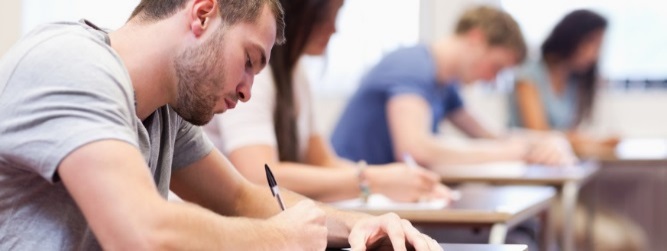 8
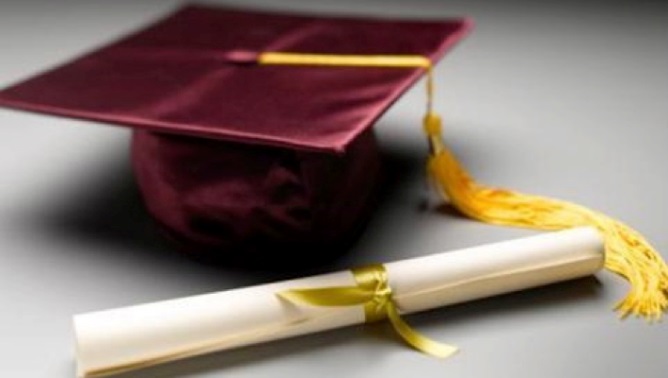 Научных школ
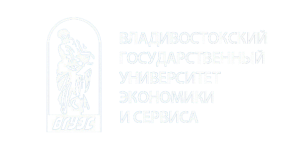 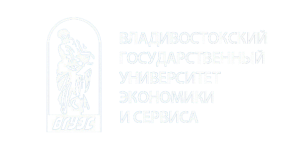 ВГУЭС   сегодня
ВГУЭС в топ -100 лучших ВУЗов России
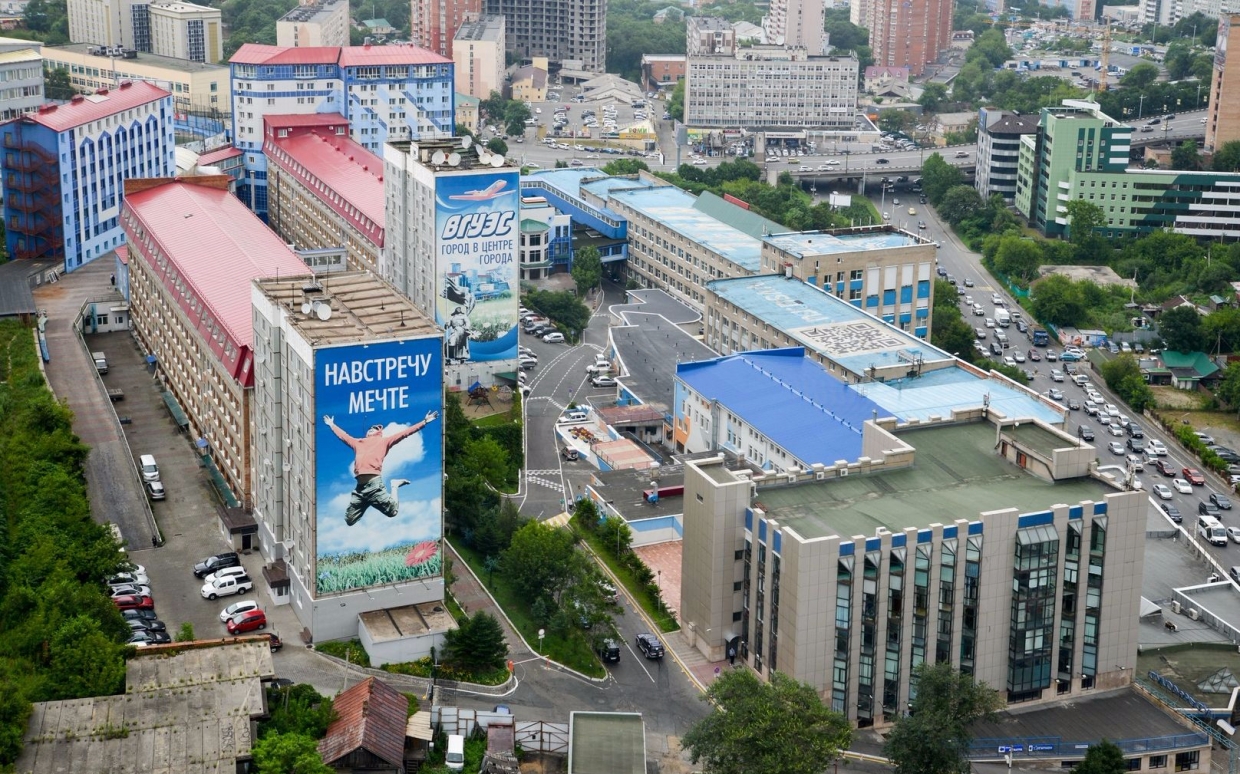 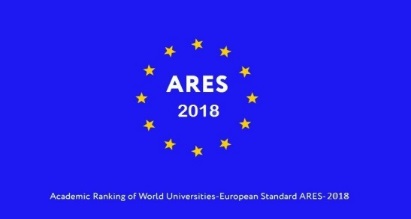 86 место в России   
              (Категория ВВ)
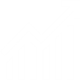 82 место в России
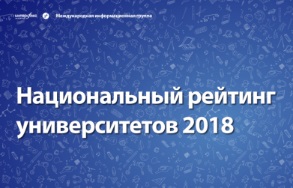 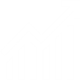 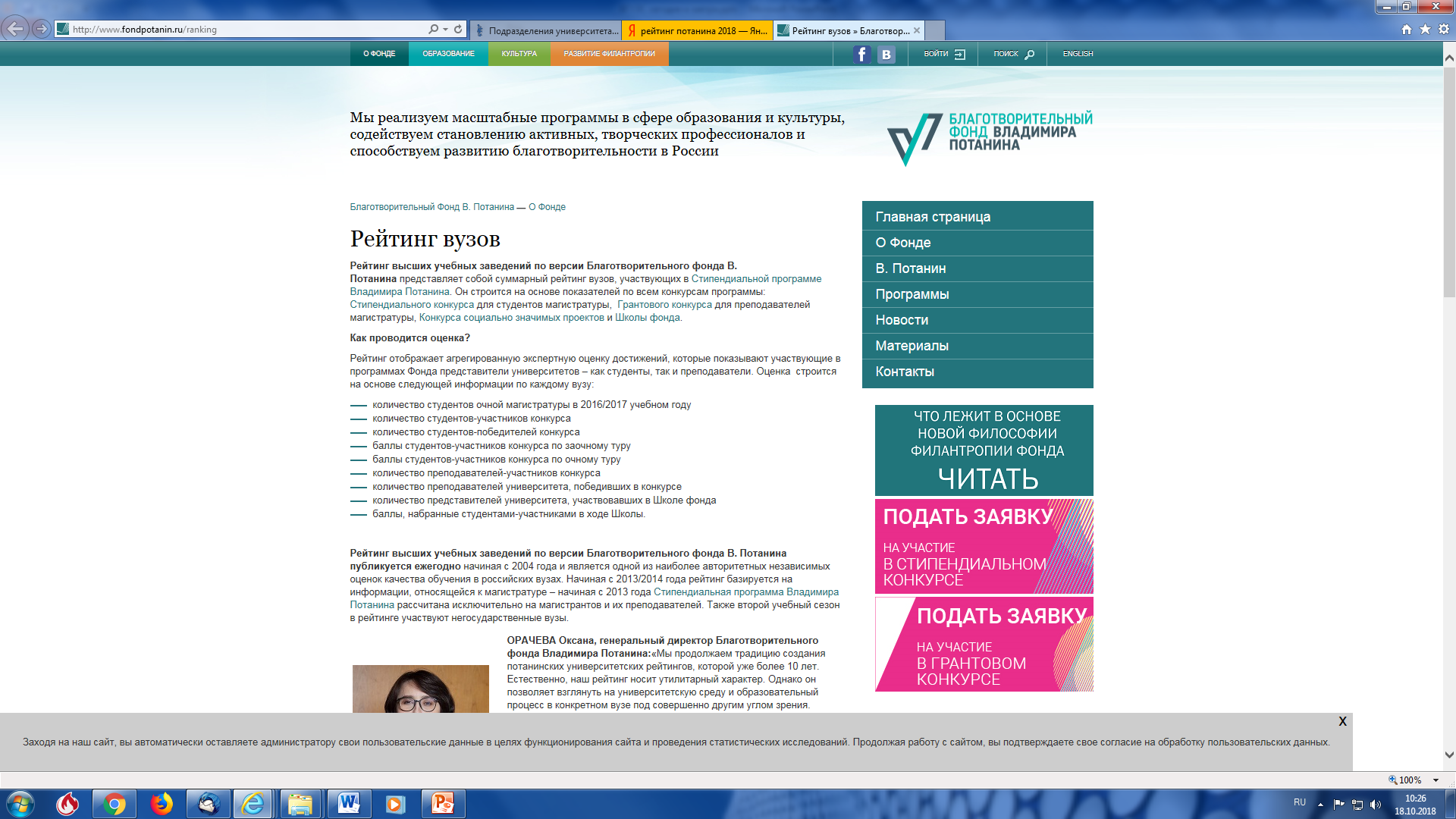 52 место в России
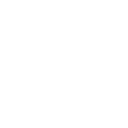 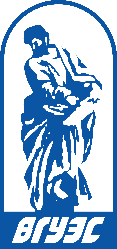 24 место  в России
Рейтинг научной продуктивности
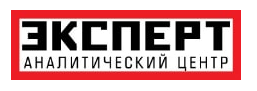 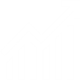 8 место  в России
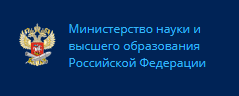 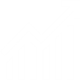 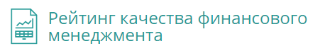 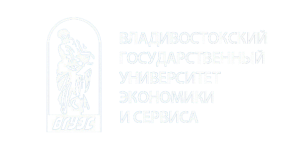 ВГУЭС   сегодня
Международная деятельность
Республика Корея
Экваториальная Гвинея
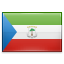 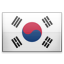 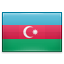 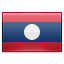 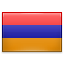 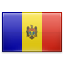 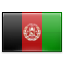 Участник программы «Erasmus+»
Участник программ от «China Scholarship Council»
Участник приоритетного проекта «Развитие экспортного потенциала российской системы образования»
600 студентов из 25 стран мира
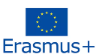 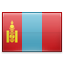 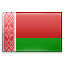 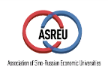 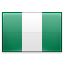 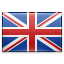 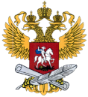 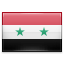 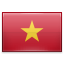 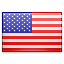 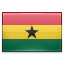 8,8%
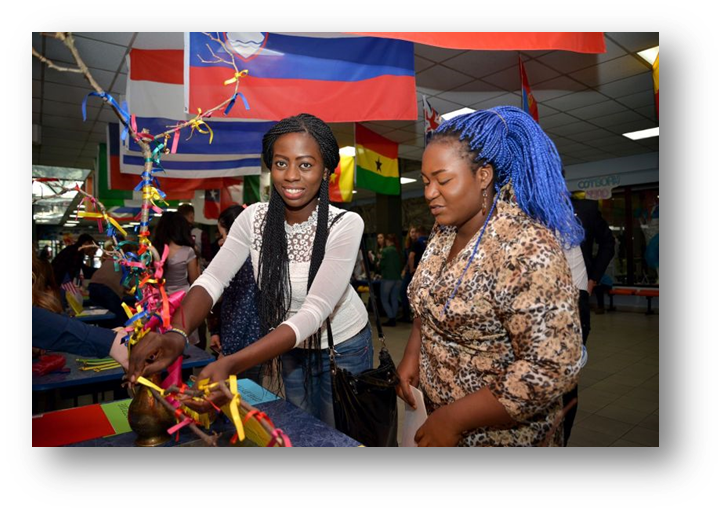 Доля иностранных студентов в общей численности
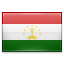 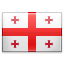 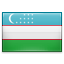 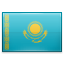 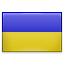 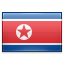 103
иностранных студента по программам академической мобильности в год
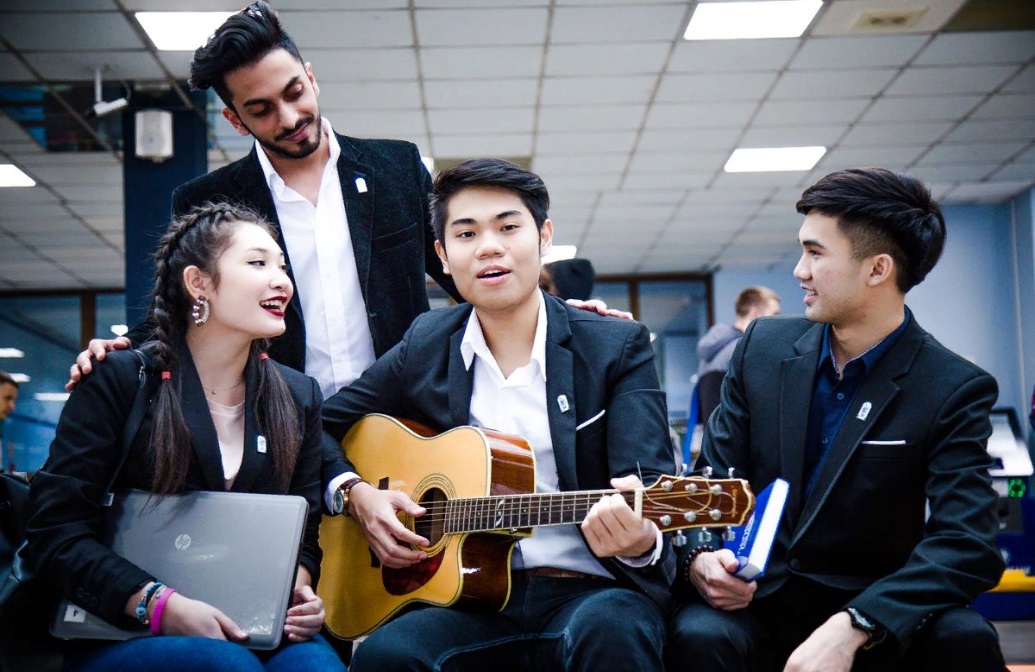 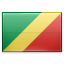 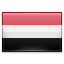 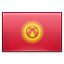 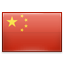 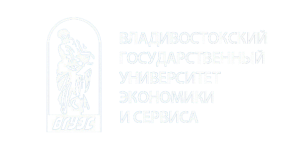 ВГУЭС   сегодня
Многоуровневая система образования
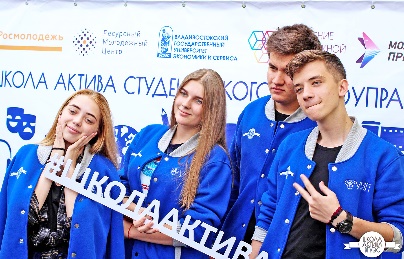 Высшее образование
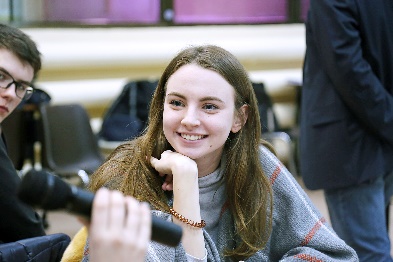 Среднее
профессиональное 
образование
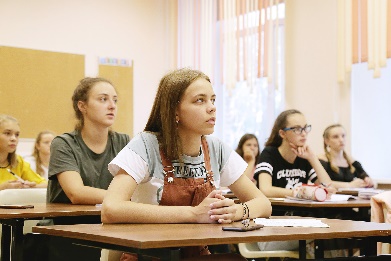 Начальное и среднее общее 
образование
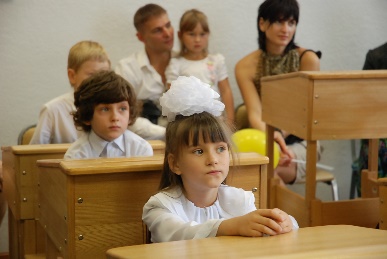 Детский сад
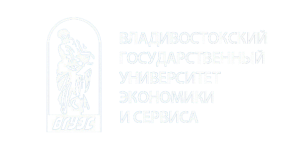 ВГУЭС   сегодня
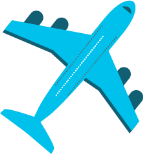 ИНСТИТУТ ИНОСТРАННЫХ ЯЗЫКОВ
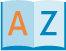 МЕЖДУНАРОДНЫЙ ИНСТИТУТ ТУРИЗМА И ГОСТЕПРИИМСТВА
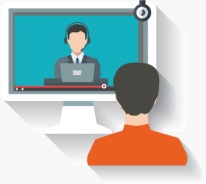 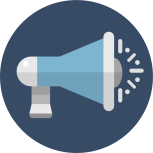 ИНСТИТУТ ЗАОЧНОГО И ДИСТАНЦИОННОГО ОБУЧЕНИЯ
ИНСТИТУТ МАРКЕТИНГА И МАССОВЫХ КОММУНИКАЦИЙ
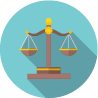 ИНСТИТУТ ТРАНСПОРТА И ЛОГИСТИКИ
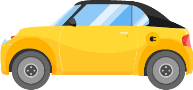 ИНСТИТУТ ПРАВА
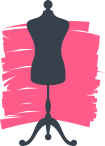 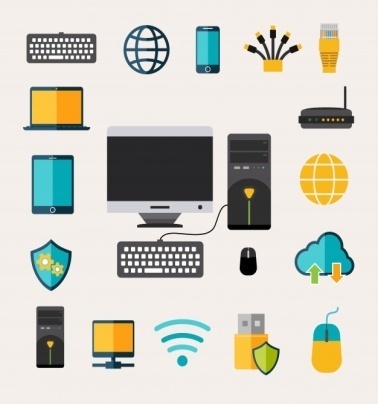 ИНСТИТУТ ИНФОРМАЦИОННЫХ 
ТЕХНОЛОГИЙ
ИНСТИТУТ СЕРВИСА, МОДЫ И 
ДИЗАЙНА
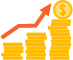 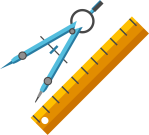 КАФЕДРА МАТЕМАТИКИ И 
МОДЕЛИРОВАНИЯ
КАФЕДРА ЭКОНОМИКИ И 
УПРАВЛЕНИЯ
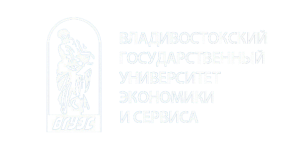 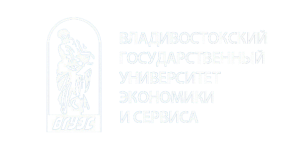 8 институтов           2 базовые кафедры
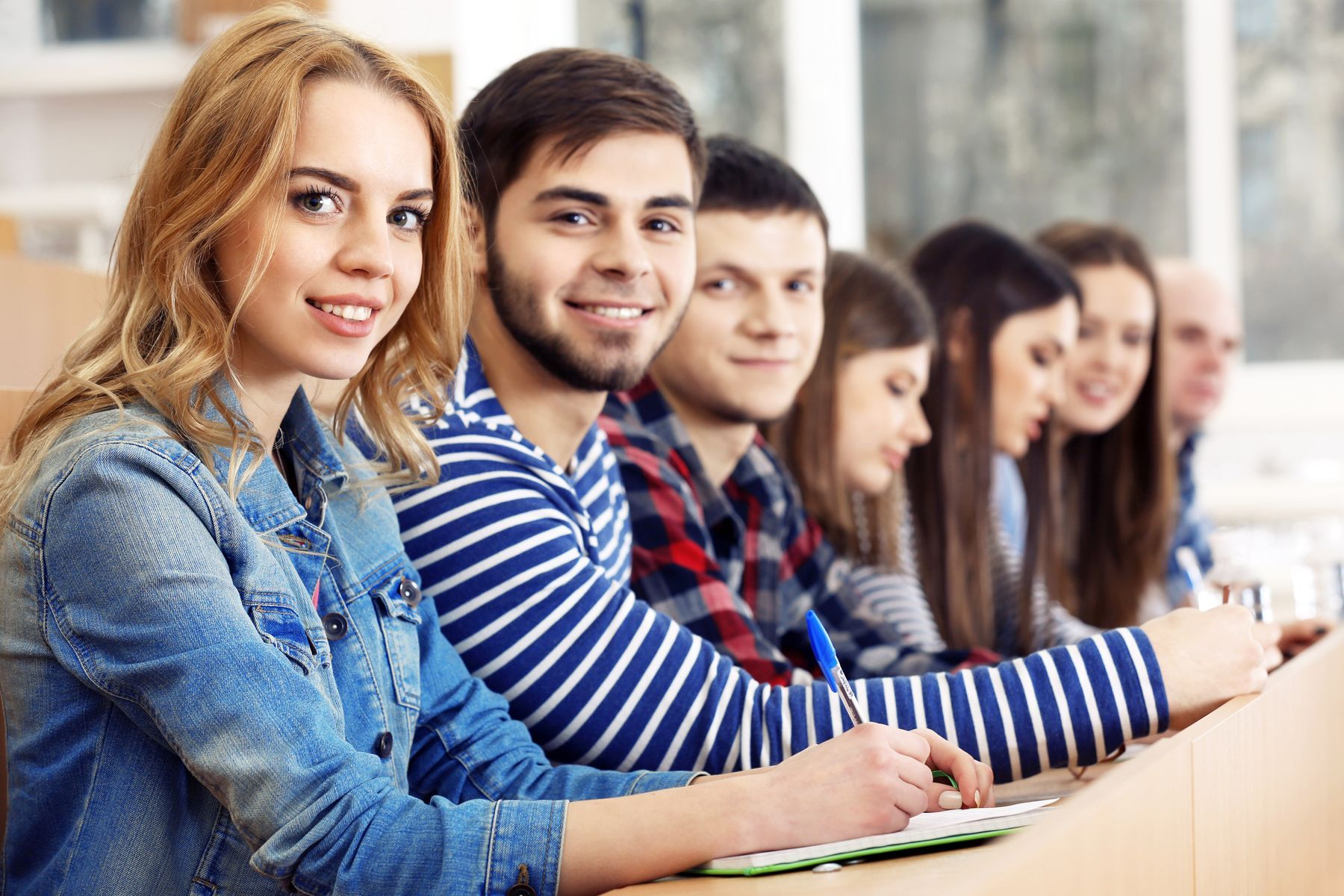 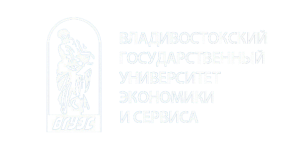 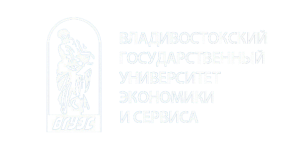 Бесплатное обучение иностранных 
		       студентов и соотечественников
БАКАЛАВРИАТ
09.03.02 Информационные системы и технологии
09.03.03 Прикладная информатика
11.03.01 Радиотехника
11.03.02 Инфокоммуникационные технологии и системы связи
23.03.01 Технология транспортных процессов
23.03.03 Эксплуатация транспортно-технологических машин и комплексов		
37.03.01 Психология
38.03.01 Экономика
38.03.02 Менеджмент
38.03.03 Управление персоналом
38.03.04 Государственное и муниципальное управление
38.03.05 Бизнес-информатика
38.03.06 Торговое дело
38.03.07 Товароведение
39.03.03 Организация работы с молодежью
40.03.01 Юриспруденция
41.03.05 Международные отношения
42.03.04 Телевидение
43.03.01 Сервис
43.03.02 Туризм
МАГИСТРАТУРА
54.04.01 Дизайн
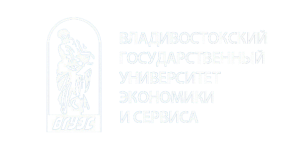 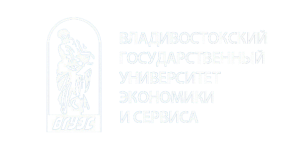 Бесплатное обучение иностранных 
		       студентов и соотечественников
Международная деятельность
Партнерские организации из 16 стран мира
65 соглашений о двустороннем сотрудничестве
Студенческое объединение волонтеров VSUES International Club
25 обменных и совместных программ
5 программ «двойных дипломов»
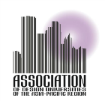 В 2018 г. ВГУЭС основал Ассоциацию университетов дизайна стран АТР
Член «Ассоциации вузов Дальнего Востока, Сибири и Северо-Восточных регионов КНР»
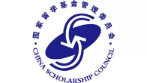 Член «Российско-китайской ассоциации экономических университетов»
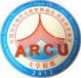 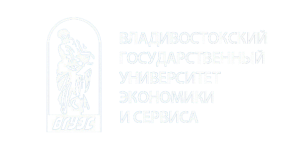 ВГУЭС   сегодня
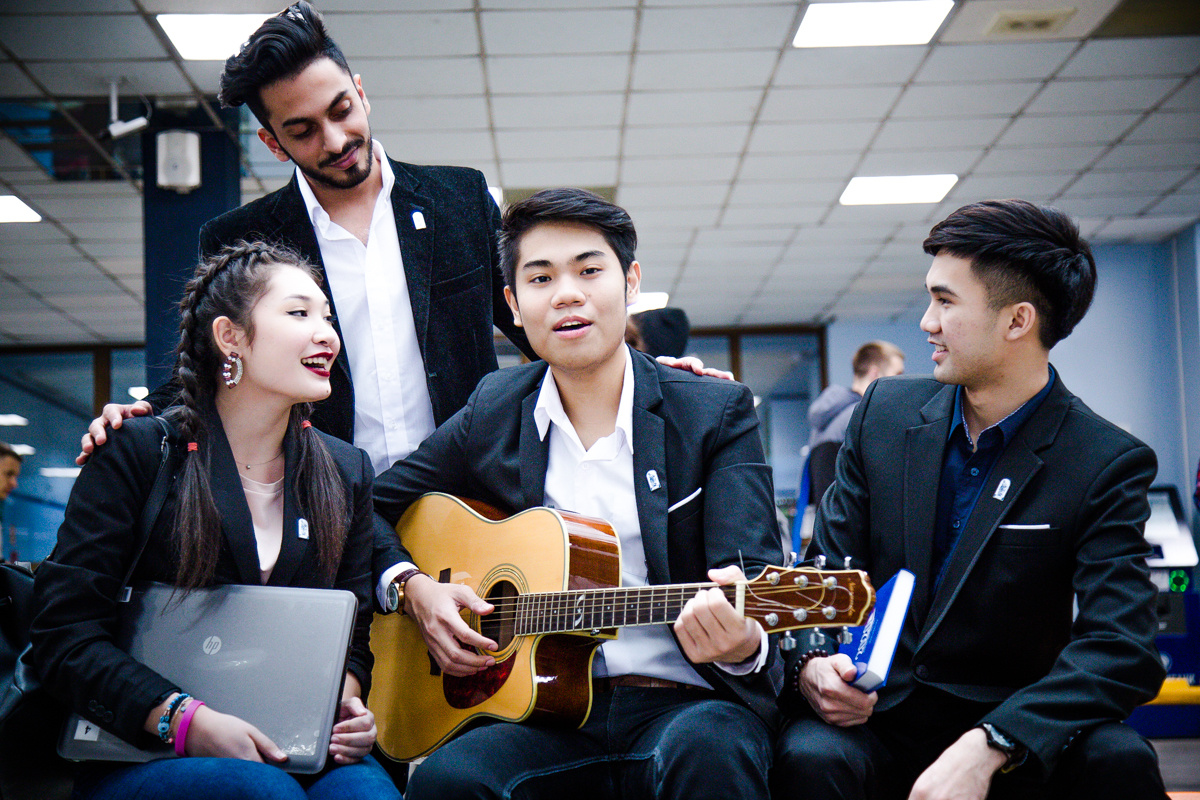 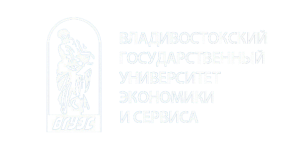 ВГУЭС – насыщенная студенческая жизнь
Внеучебная деятельность – международные проекты
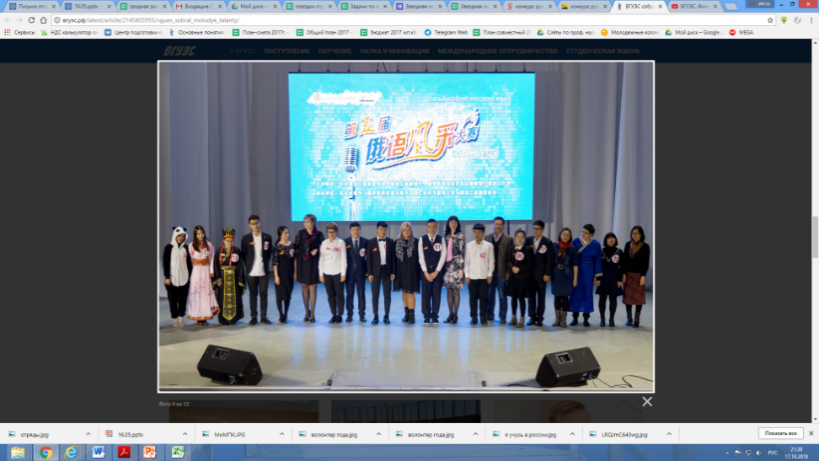 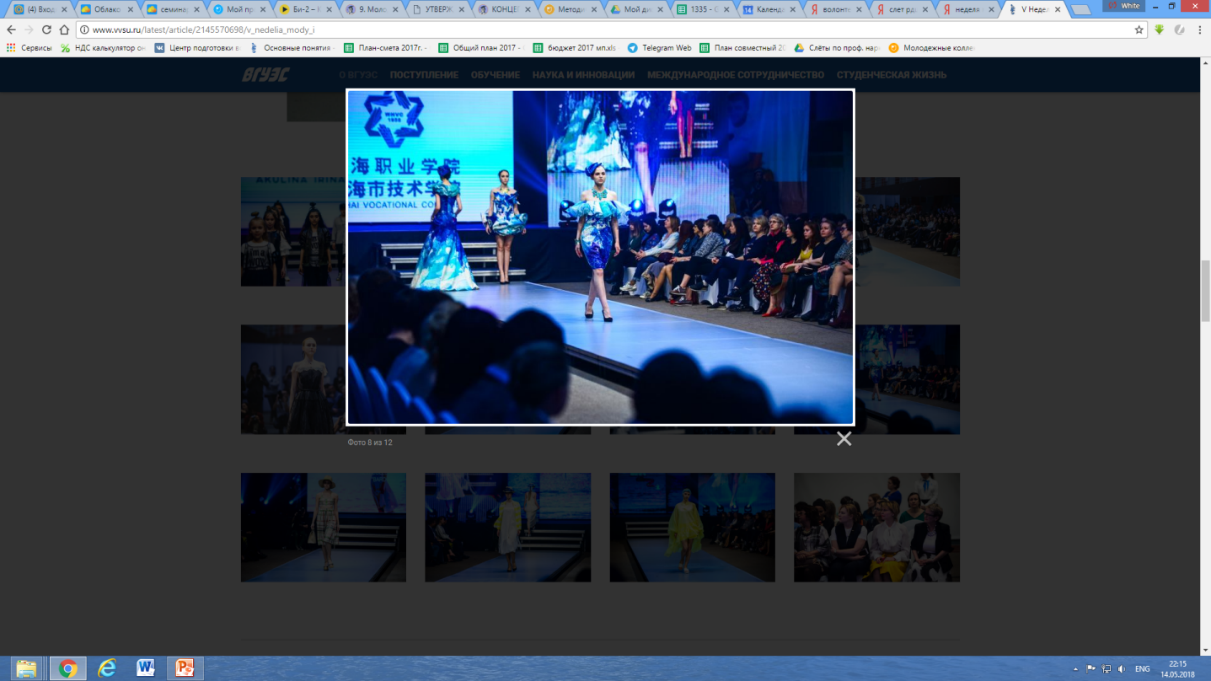 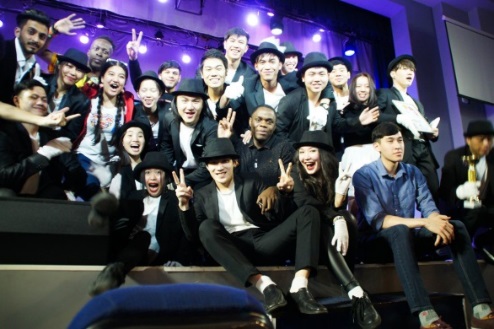 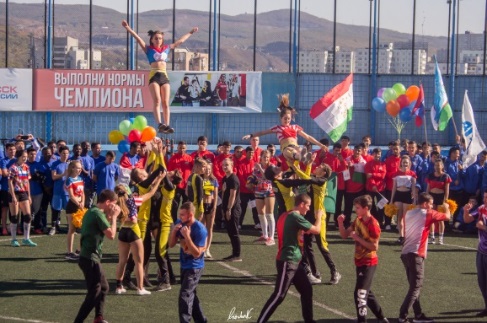 Спартакиада иностранных студентов вузов
Дальнего Востока
Конкурс 
русского языка провинции
Хэйлунцзян
Международный межвузовский фестиваль «Я учусь в России»
Международная неделя
 моды и стиля
 University Pacific Style Week
23 страны
170 участников
6 вузов Приморского края
27 стран
235 участников
8 вузов ДВФО
14 финалистов
860 участников
60 коллекций
3 страны
2 000 зрителей
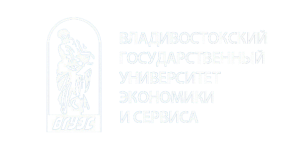 ВГУЭС – насыщенная студенческая жизнь
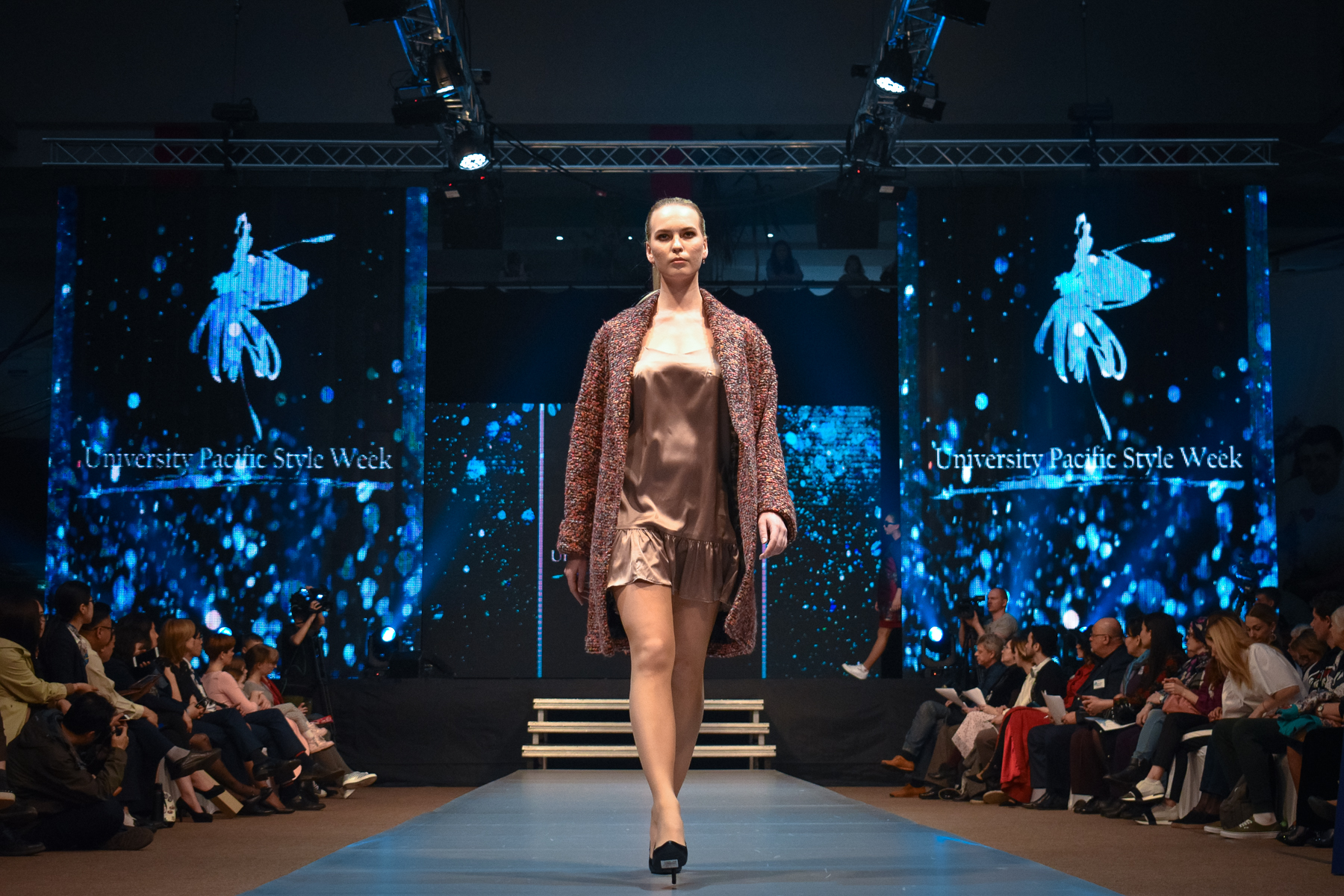 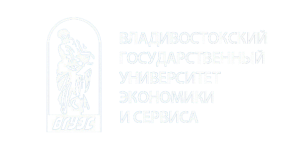 Pacific University Style Week
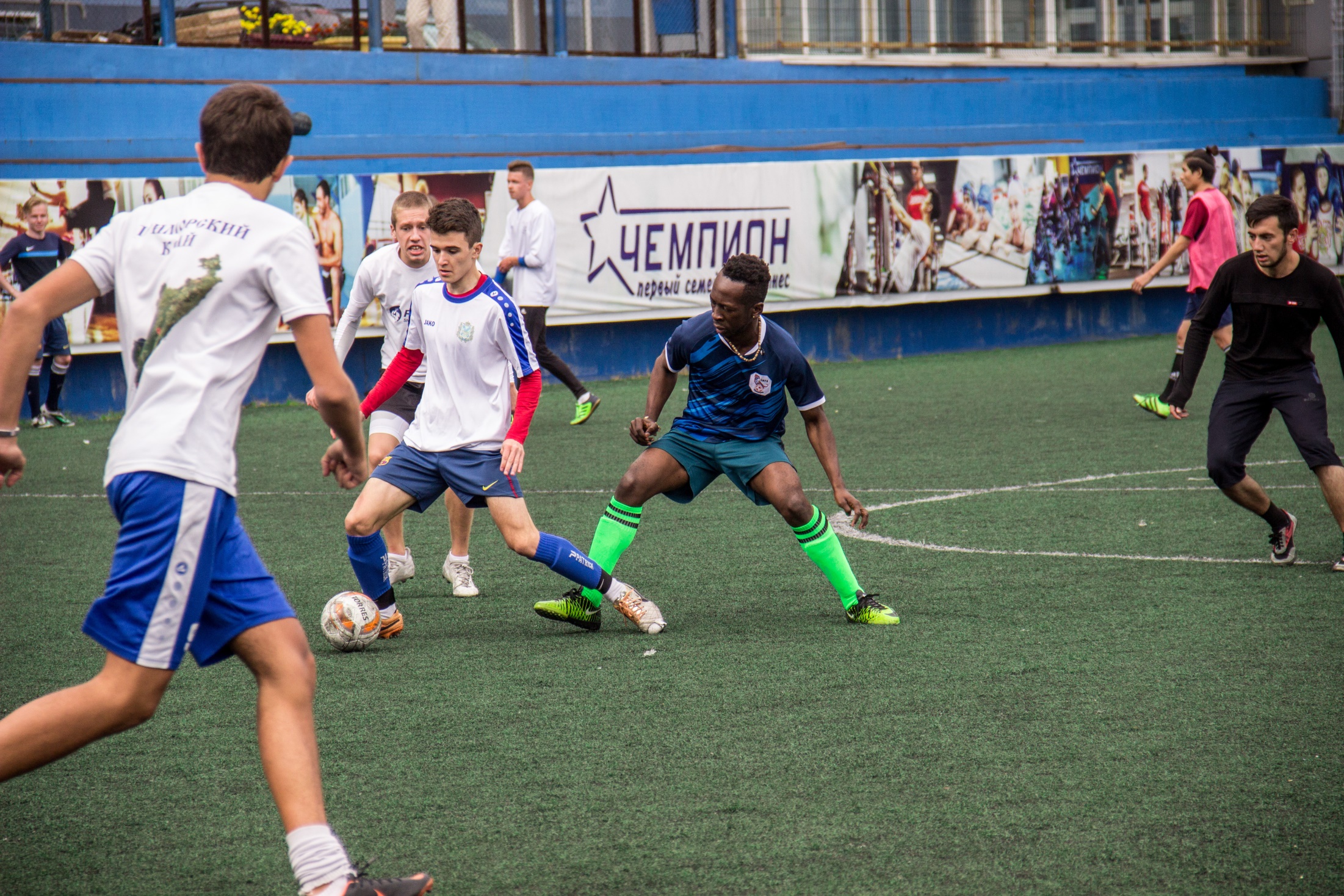 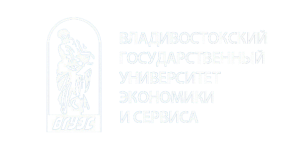 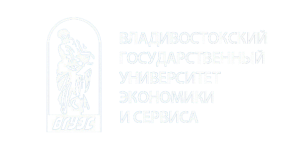 Спартакиада для иностранных студентов Дальнего Востока
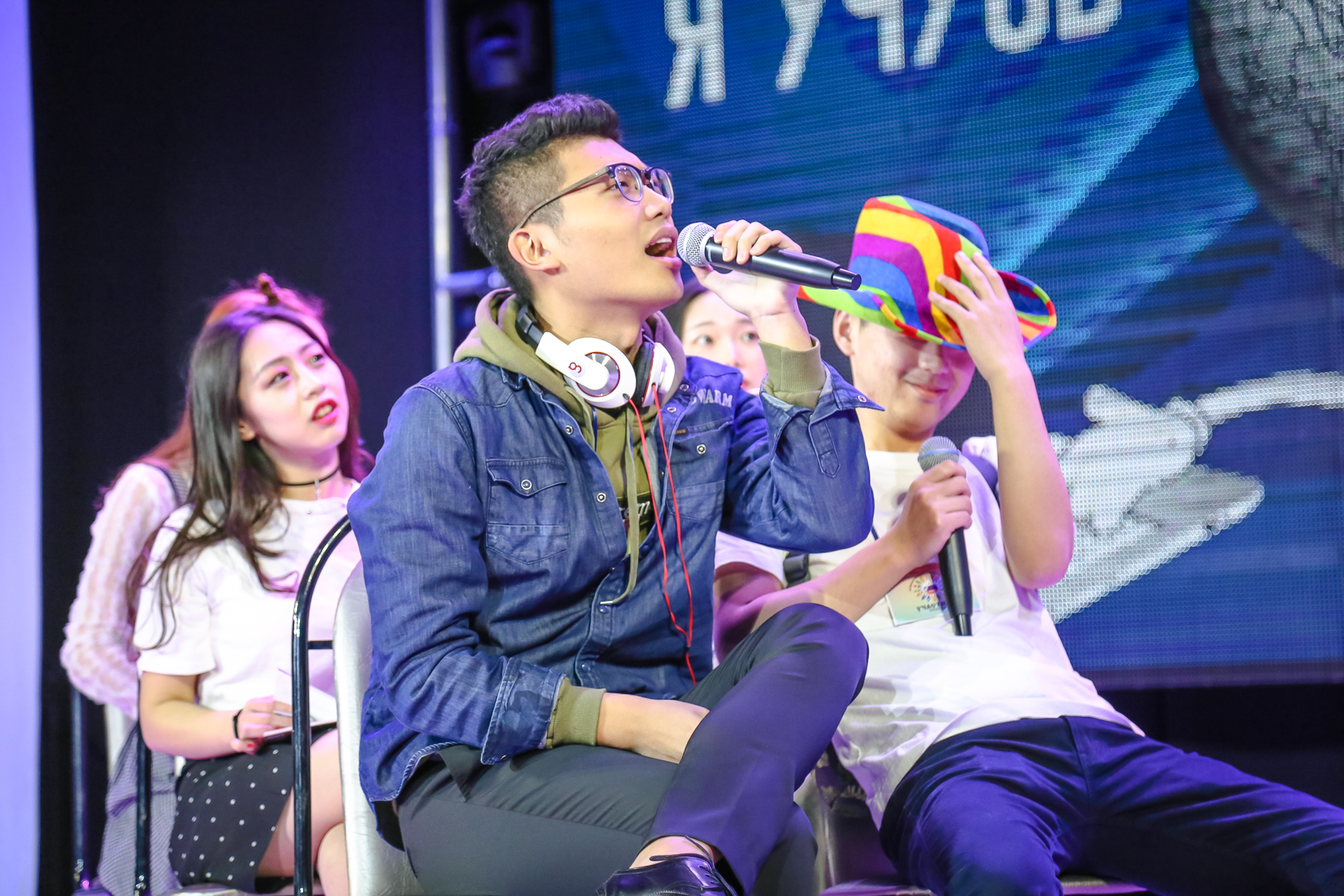 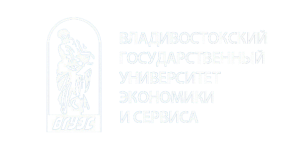 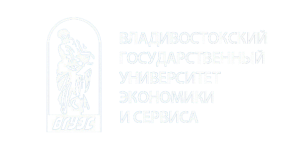 Фестиваль «Я учусь в России!»
Инфраструктура
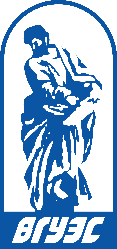 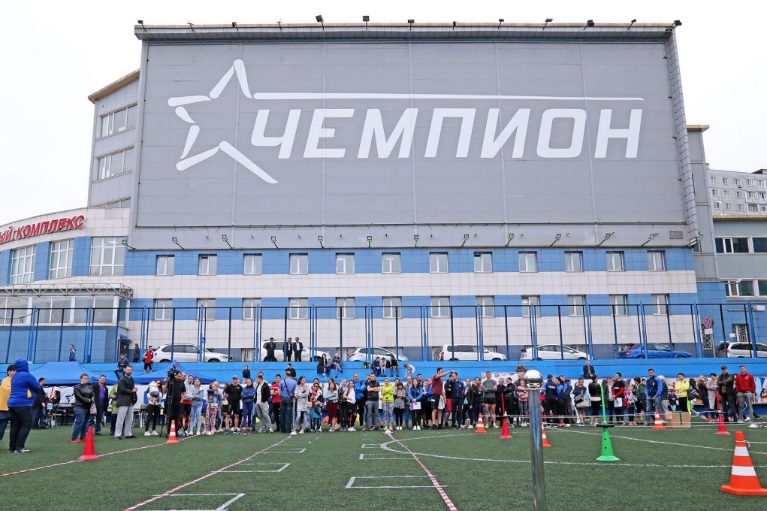 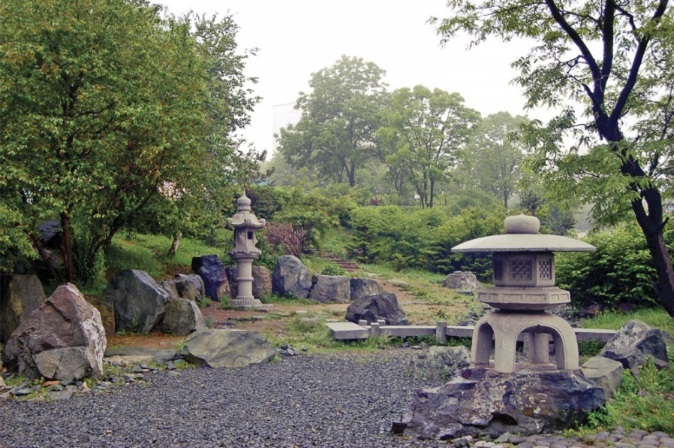 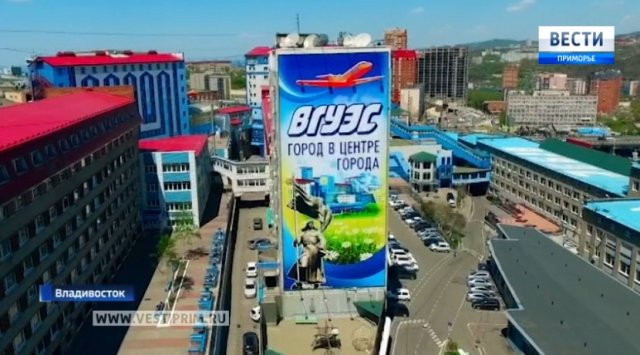 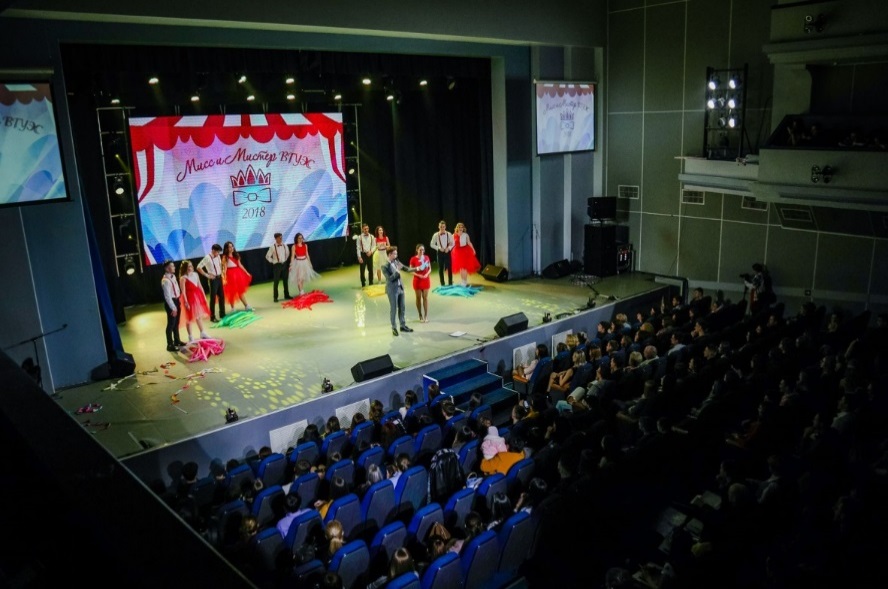 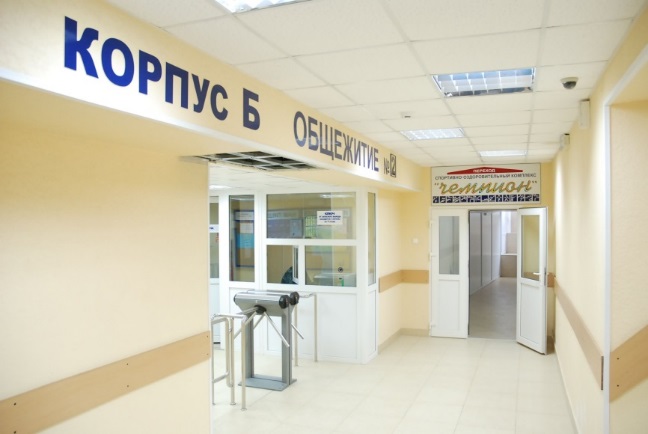 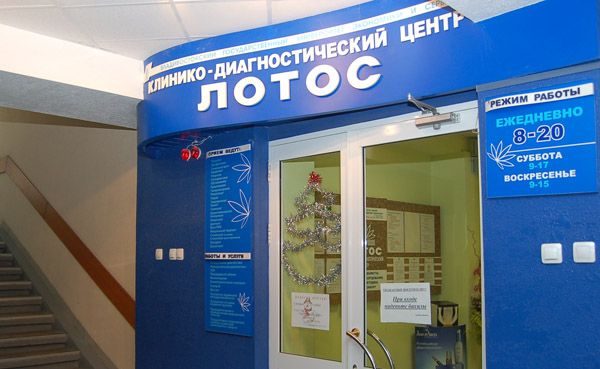 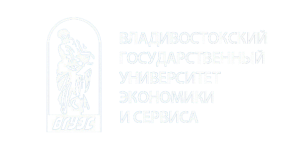 Комфорт и безопасность
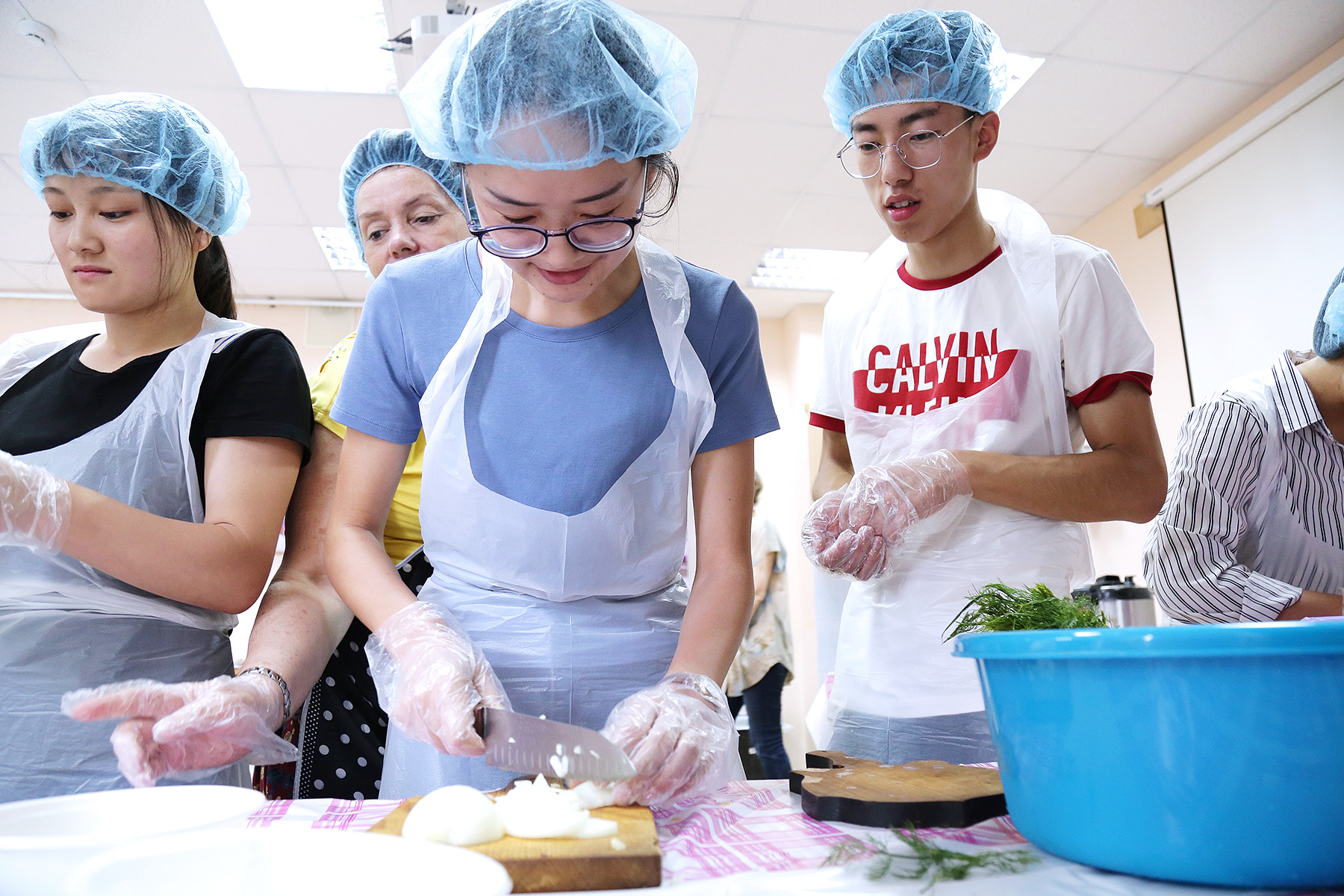 ФОТО иностранцев в универе – может едят, готовят
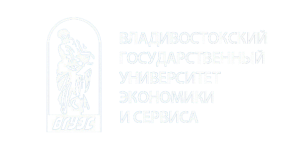 Быт иностранных студентов
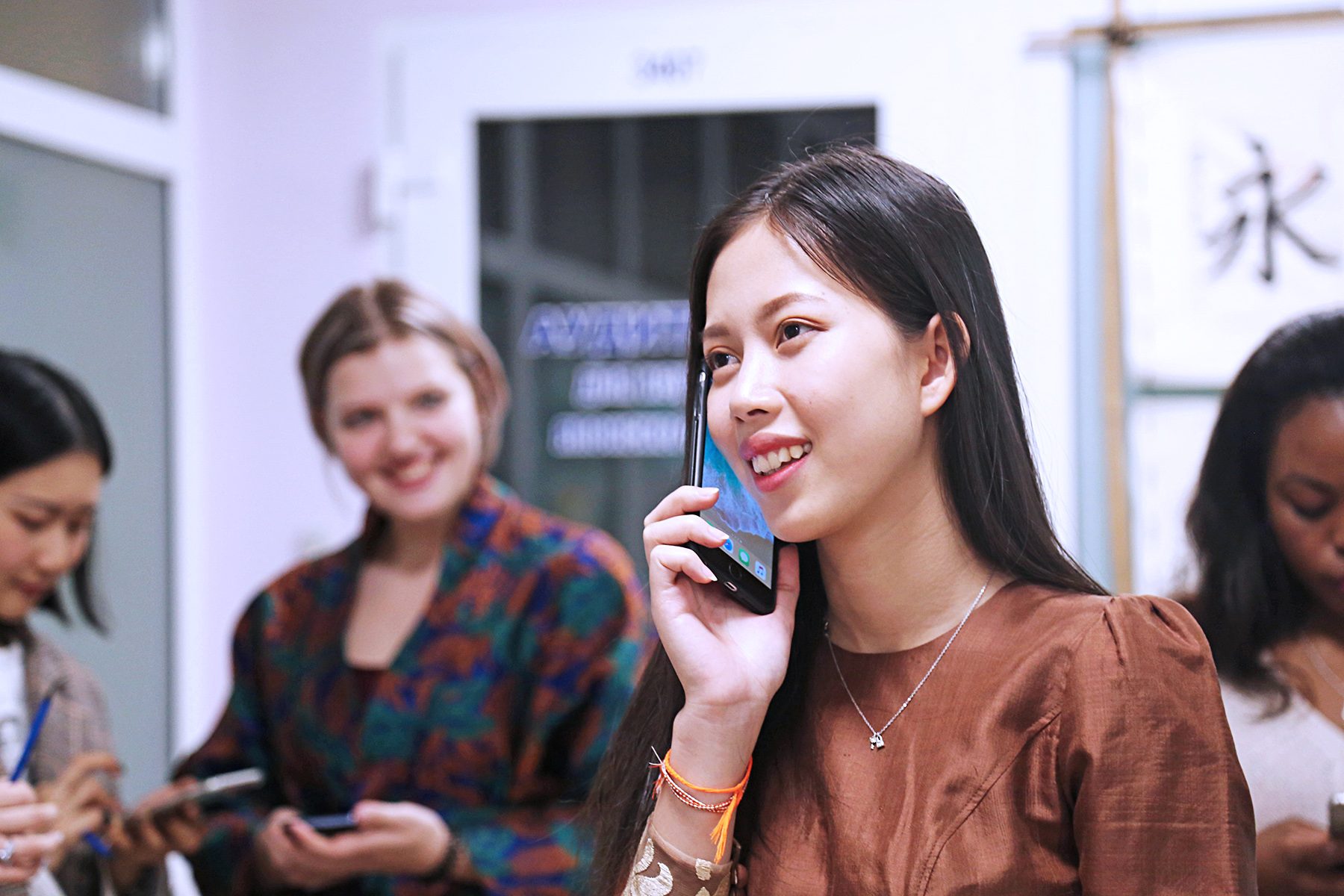 Визовое сопровождение иностранных студентов
Всесторонняя поддержка иностранному студенту: кураторская, медицинская, психологическая помощь
Обратная связь университета с родителями иностранных студентов
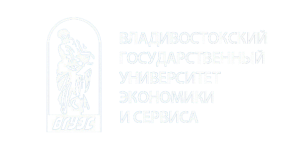 Всесторонняя поддержка студентов
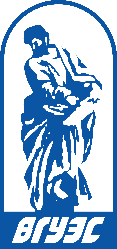 Внеучебная деятельность – спорт
Мини-футбол
1 место окружного этапа чемпионата АССК России
Бокс
1 место Всероссийский турнир класса Б
Волейбол
1 место окружного этапа чемпионата АССК России
Чирлидинг
1 место Открытый кубок Хабаровского края; 
3 место международный фестиваль «Яркие!Майские!Твои!
Баскетбол
3 место Всероссийский финал чемпионата АССК; 
2 место Кубок МЛБЛ Дальний Восток
Гребля на лодках класса «Дракон»
Художественная гимнастика
Самбо
1 место Чемпионат России среди студентов вузов
Тяжёлая атлетика
1 и 2 места первенство ДВФО
Настольный теннис
2 и 3  места окружного этапа чемпионата АССК России
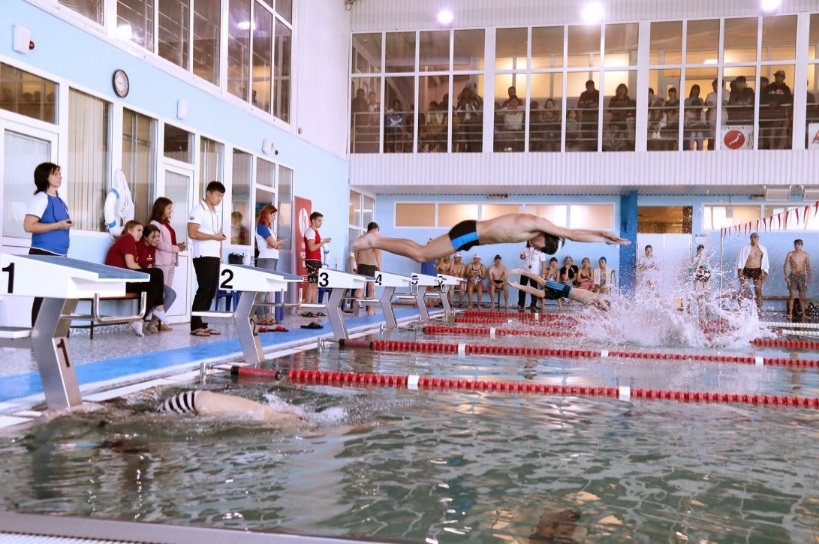 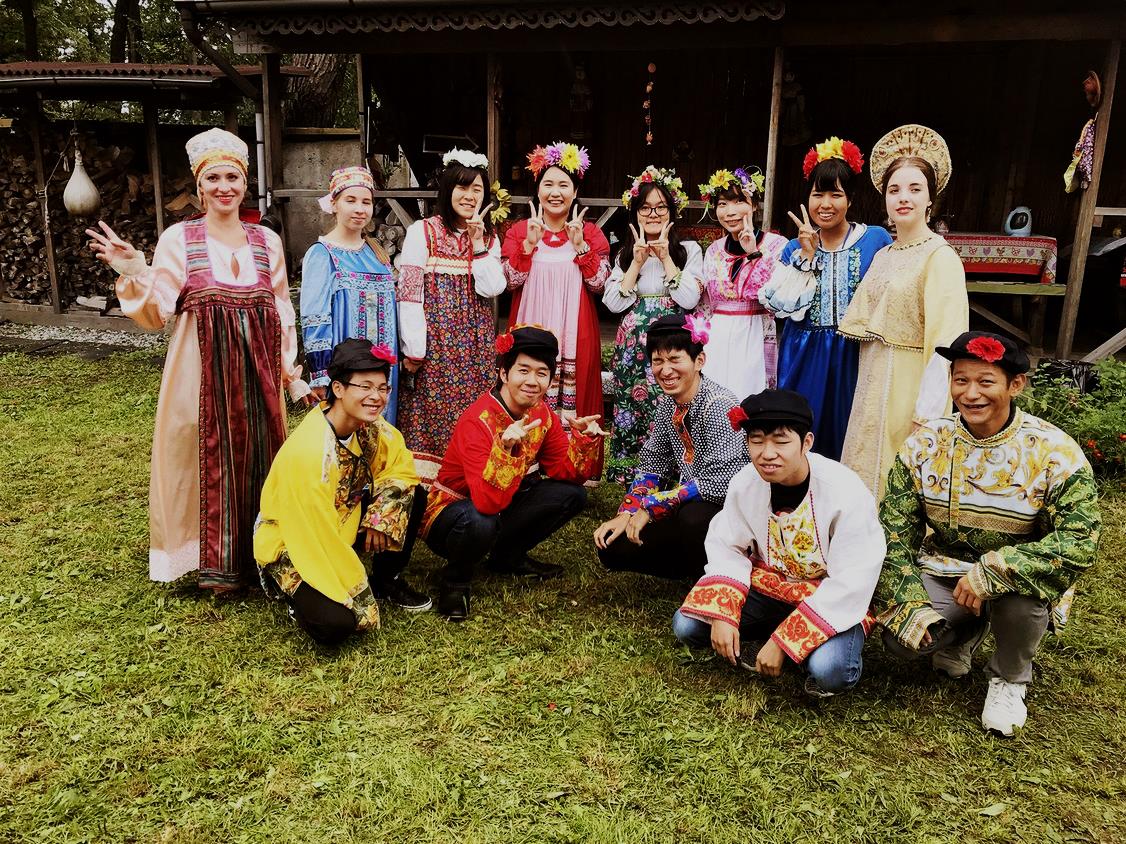 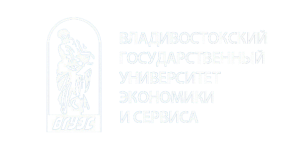 Досуг иностранных студентов
Масленица
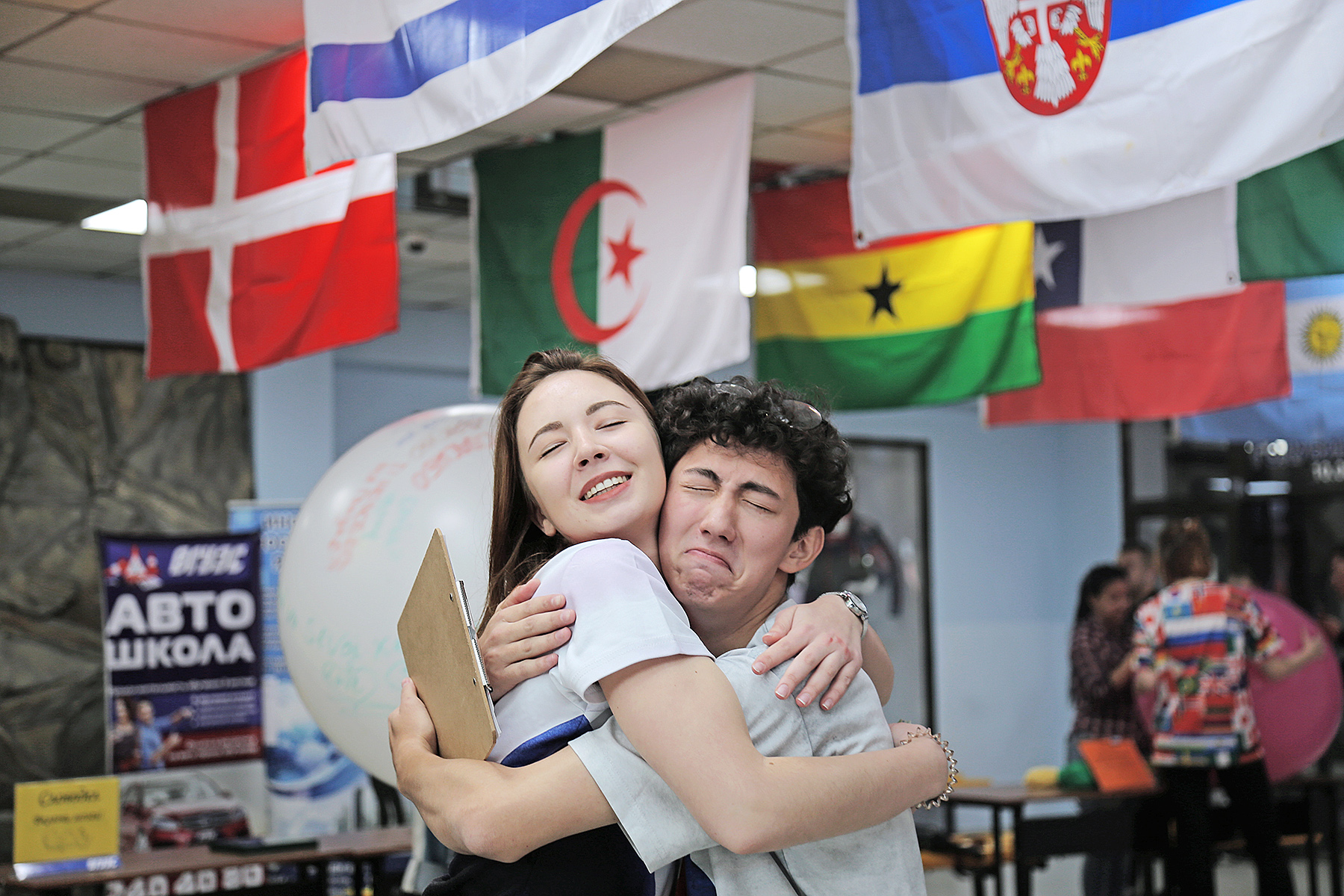 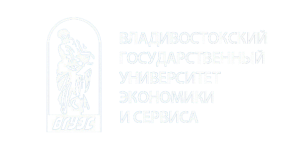 Досуг иностранных студентов
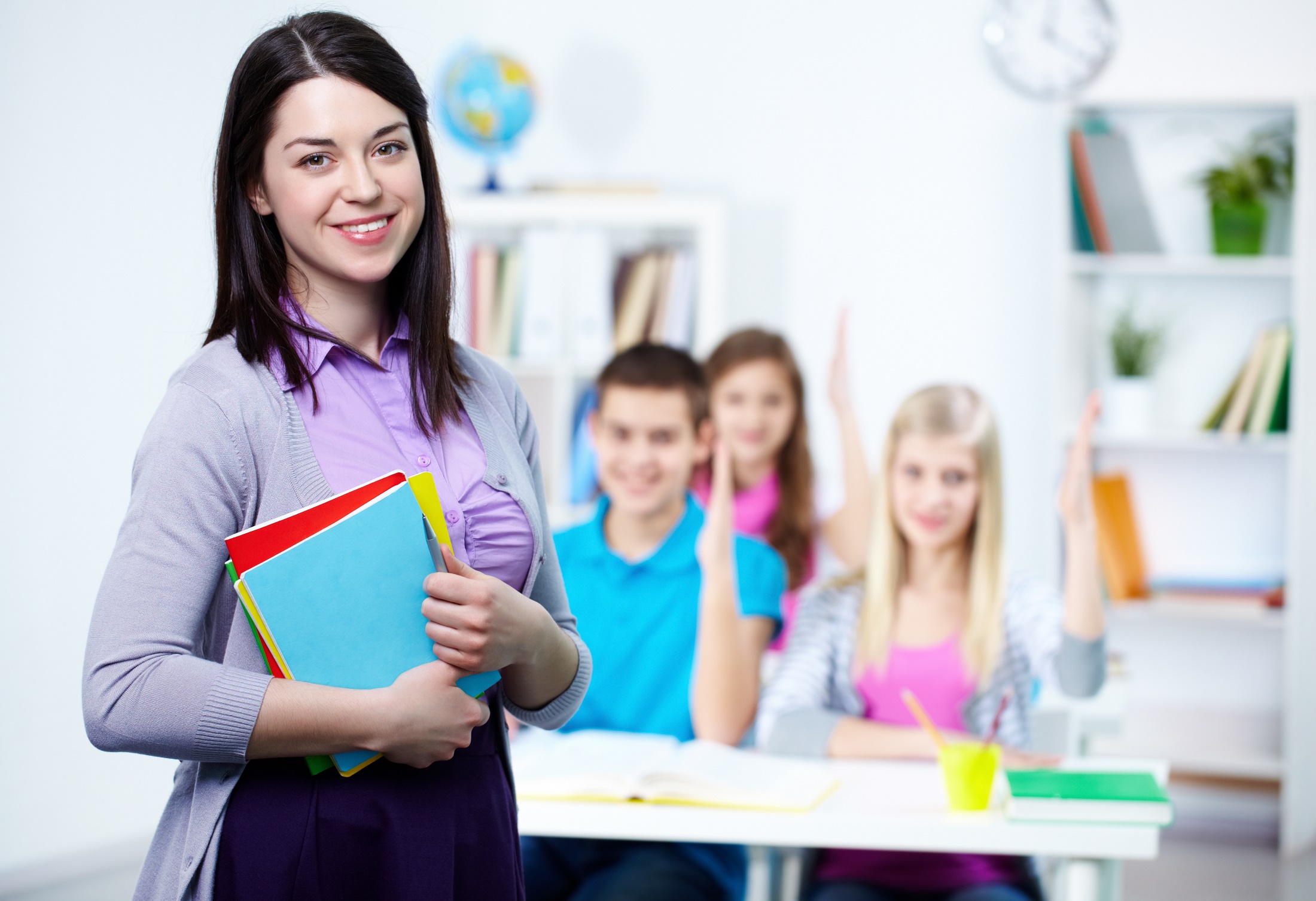 Условия поступления :
- Заявление о приеме на обучение
 - Документы:
1) паспорт;
2) школьный аттестат;
3) документ, подтверждающий особые права (при обучении в пределах квоты);
4) иные документы (представляются по усмотрению поступающего).
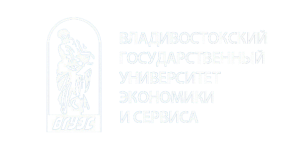 Добро пожаловать во ВГУЭС!
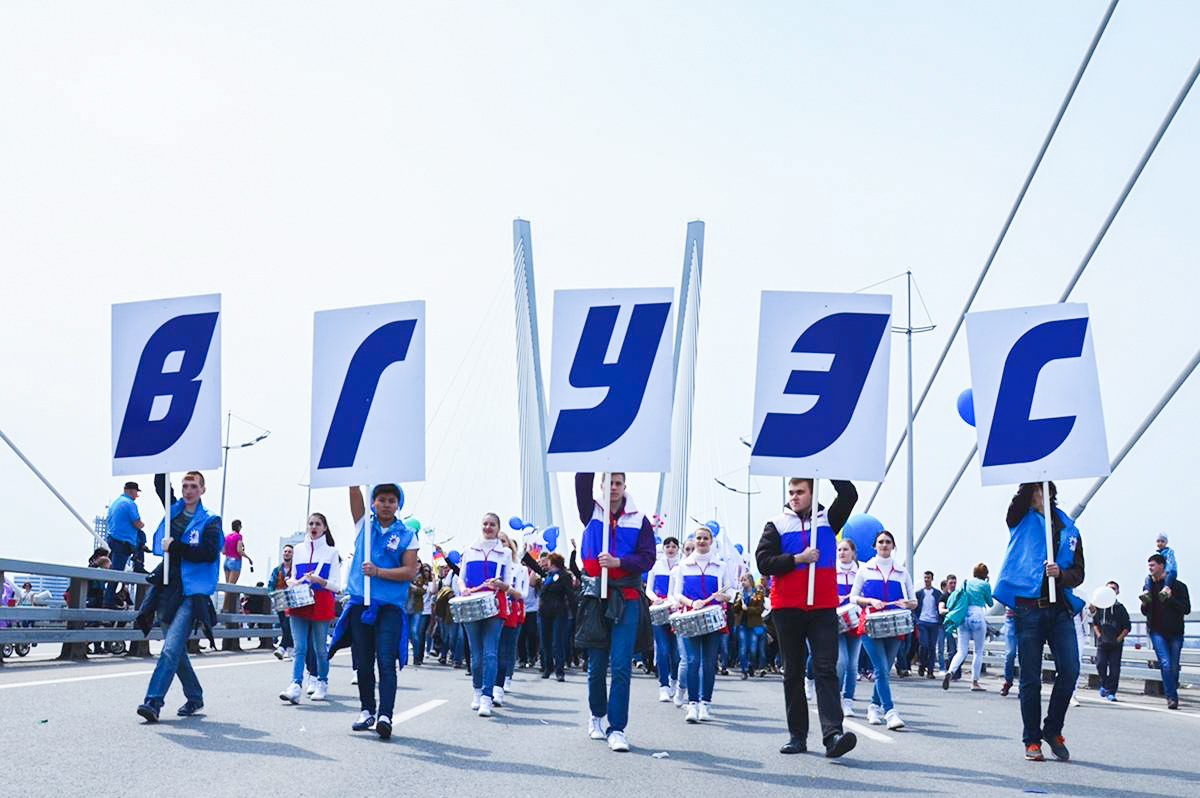 Спасибо за внимание!
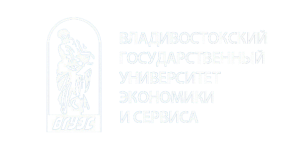